«Рисование человека в разных возрастных группах»
Задача воспитателей и педагогов, наблюдая с детьми окружающие предметы и явления вместе, научить сравнивать их между собой, анализировать форму; для плодотворной изобразительной деятельности, необходимо помочь детям овладеть грамотой реалистического рисунка.
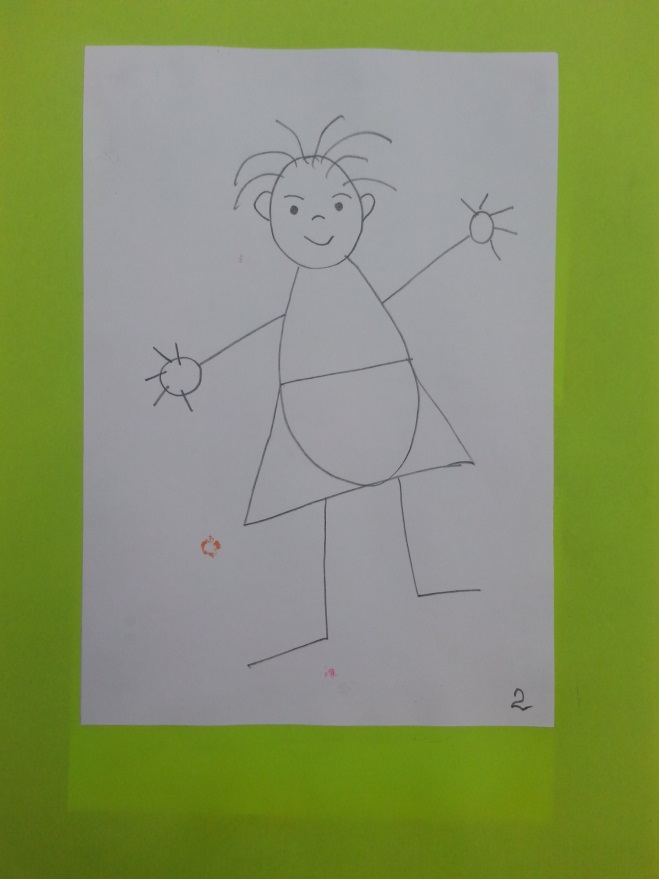 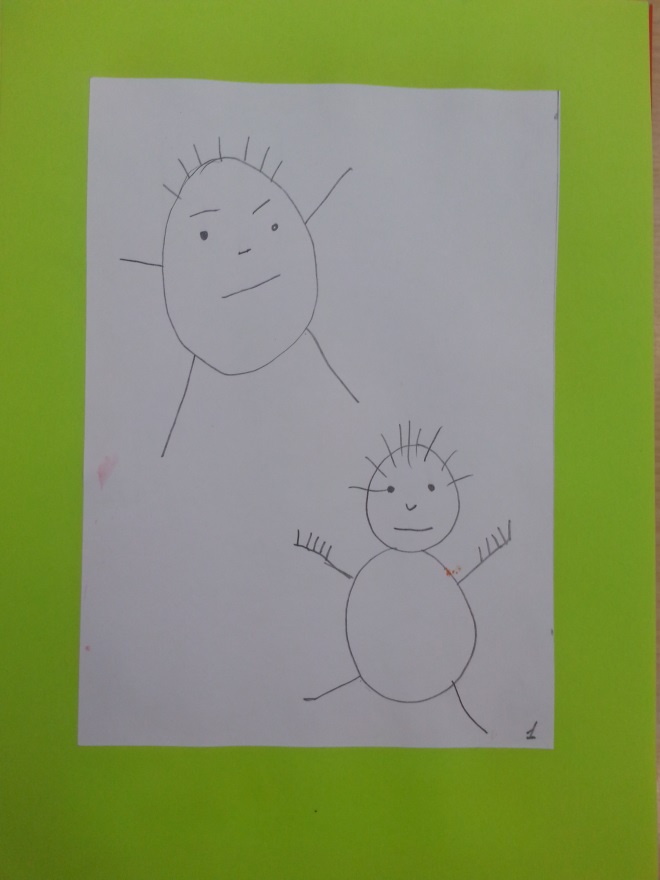 Младшая группа
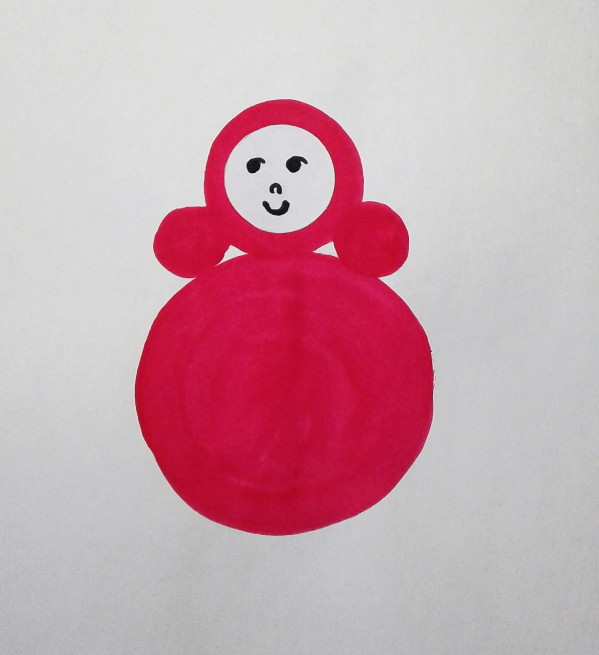 Рисование «Неваляшка» («Нарисуй что-то круглое») 
Рисование «Снеговик» («Снежные комочки, большие и маленькие»)
Программное содержание:
Упражнять в рисовании предметов круглой формы. 
Учить правильным приемам рисования круглой формы (от точки наращиванием).
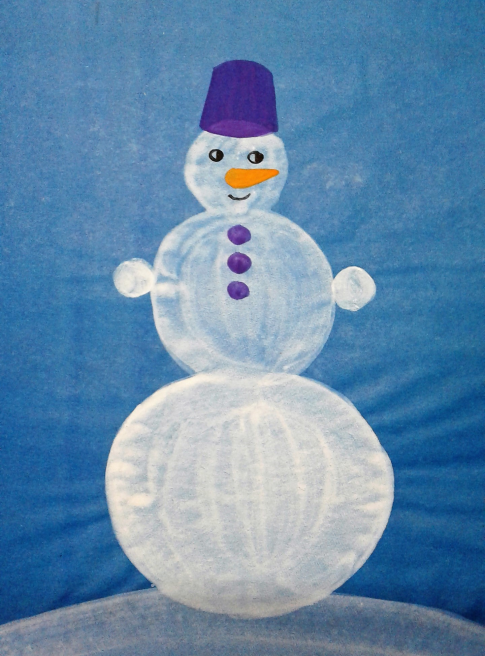 «Неваляшка»
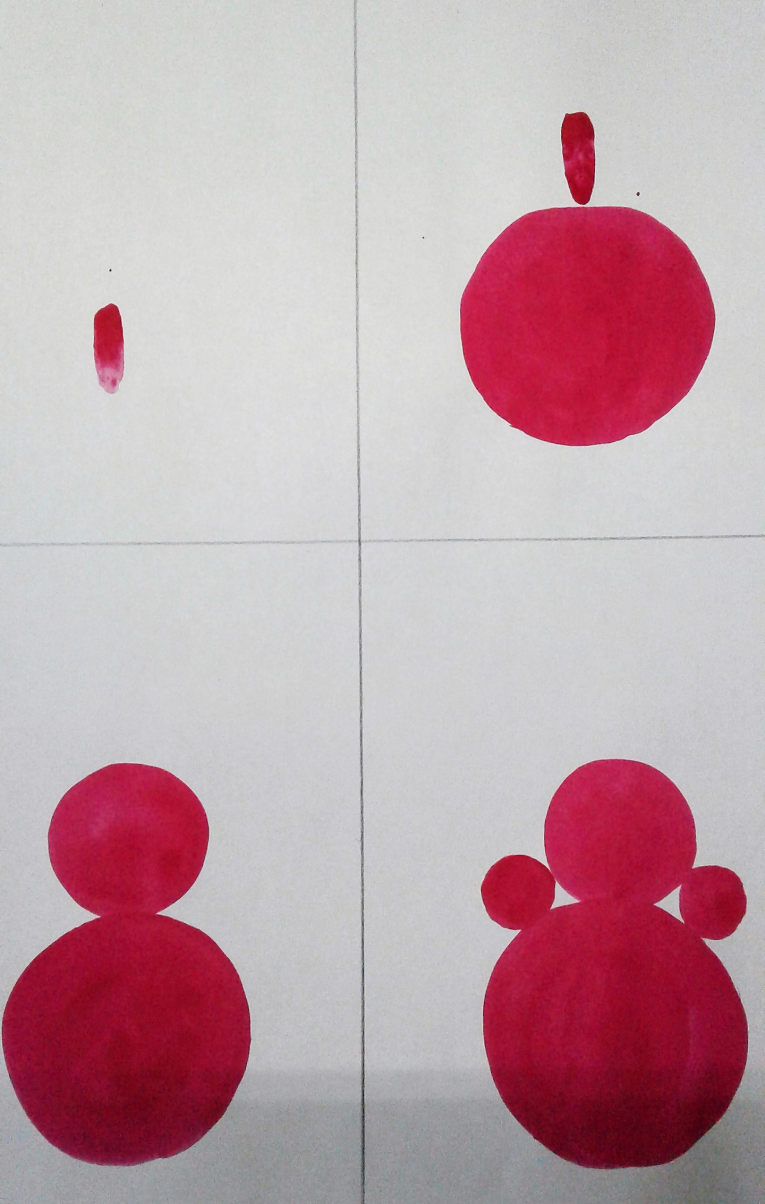 Приём рисования:
Круг от точки наращиванием;
Этапы изображения:
- Большой круг – туловище;
Круг сверху маленький –голова;
Ручки - маленькие круги.
Лицо дорисовывает воспитатель.
Средняя группа
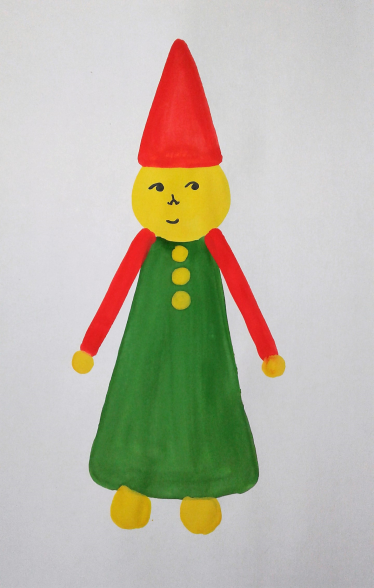 Рисование «Маленький гномик»
Рисование красками «Снегурочка»
Рисование «Девочка пляшет» 
Рисование «Твоя любимая кукла»
Программное содержание:
Учить детей передавать в рисунке образ человека – составляя изображение из простых частей: круглая головка, конусообразная рубашка (шубка), прямые руки от плеч, соблюдая при этом в упрощенном виде соотношение по величине.
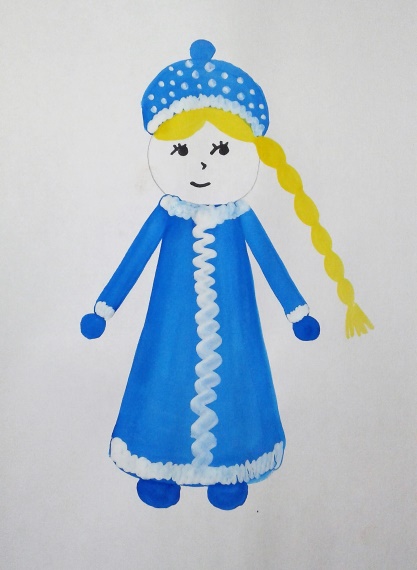 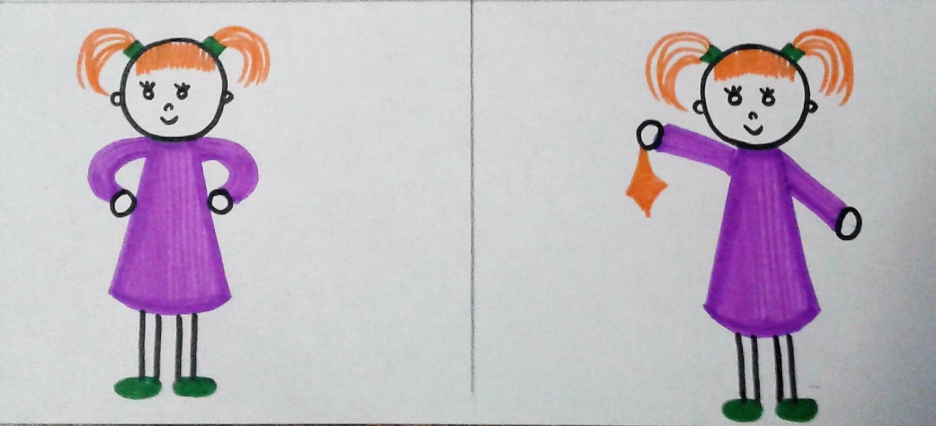 «Маленький гномик»
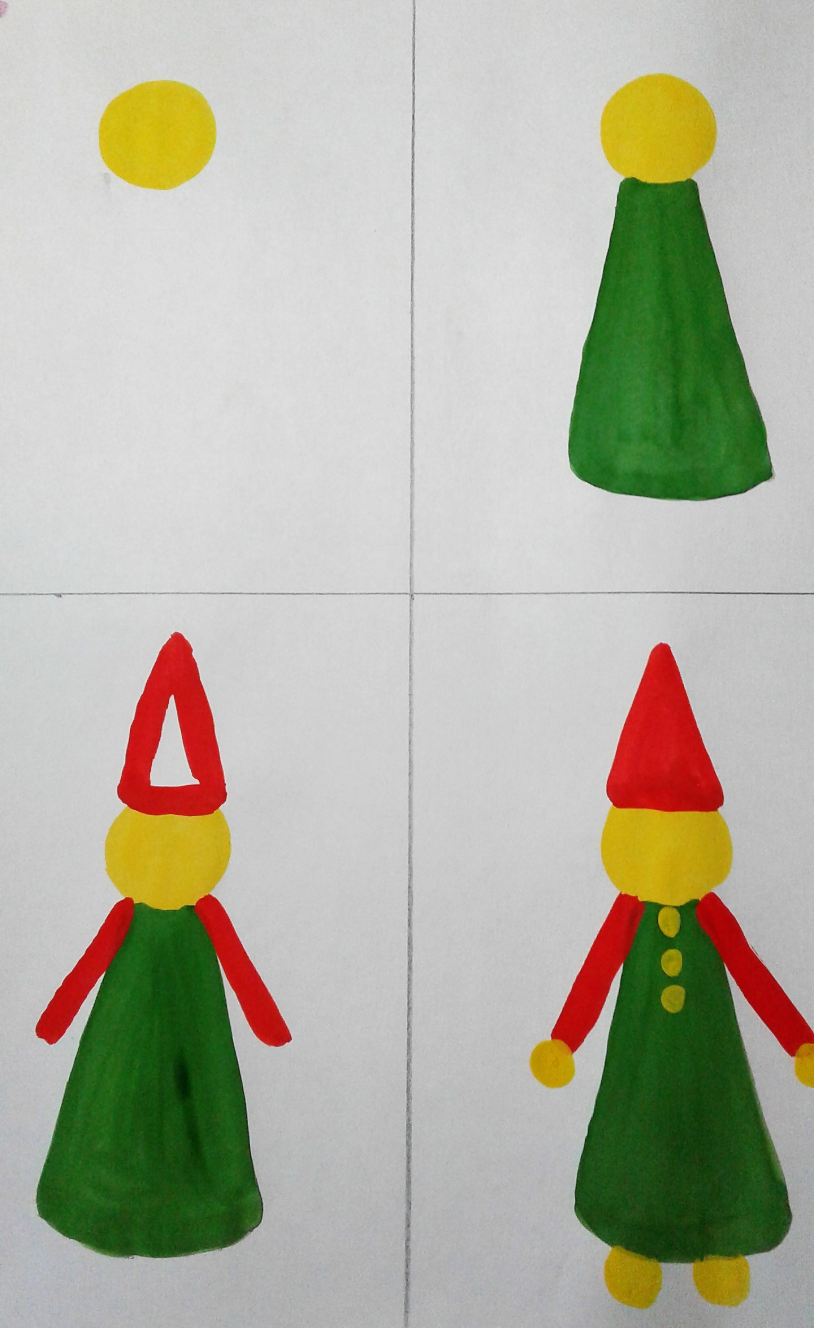 Учить детей передавать в рисунке образ маленького человечка – лесного гномика, составляя изображение из простых частей:
круглая головка, 
конусообразная рубашка, 
треугольный колпачок, 
прямые руки, в половину длинны рубашки,
глаза, нос, рот. 
Закреплять умение рисовать красками и кистью.
«Снегурочка»
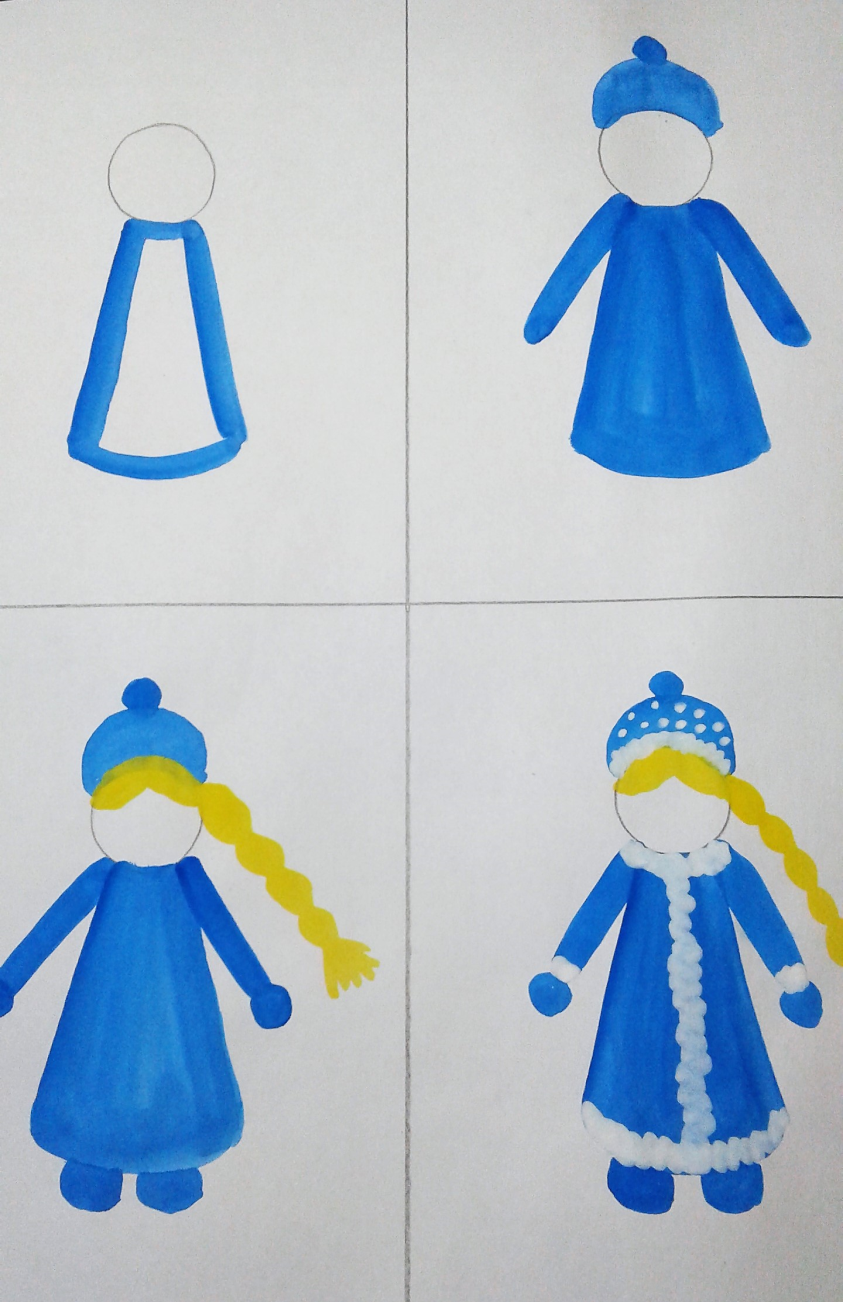 Учить детей изображать Снегурочку в шубке:
шубка книзу расширена, 
руки от плеч. 
Закреплять умение рисовать кистью и красками, накладывать одну краску на другую по высыхании, при украшении шубки чисто промывать кисть и осушать ее, промокая о тряпочку или салфетку.
«Девочка пляшет»
Учить детей рисовать фигуру человека, передавая простейшие соотношения по величине: 
голова маленькая, 
туловище большое; 
девочка одета в платье.
Учить изображать простые движения:
поднятая рука, 
руки на поясе, 
Закреплять приемы закрашивания красками (ровными слитными линиями в одном направлении), фломастерами, цветными мелками.
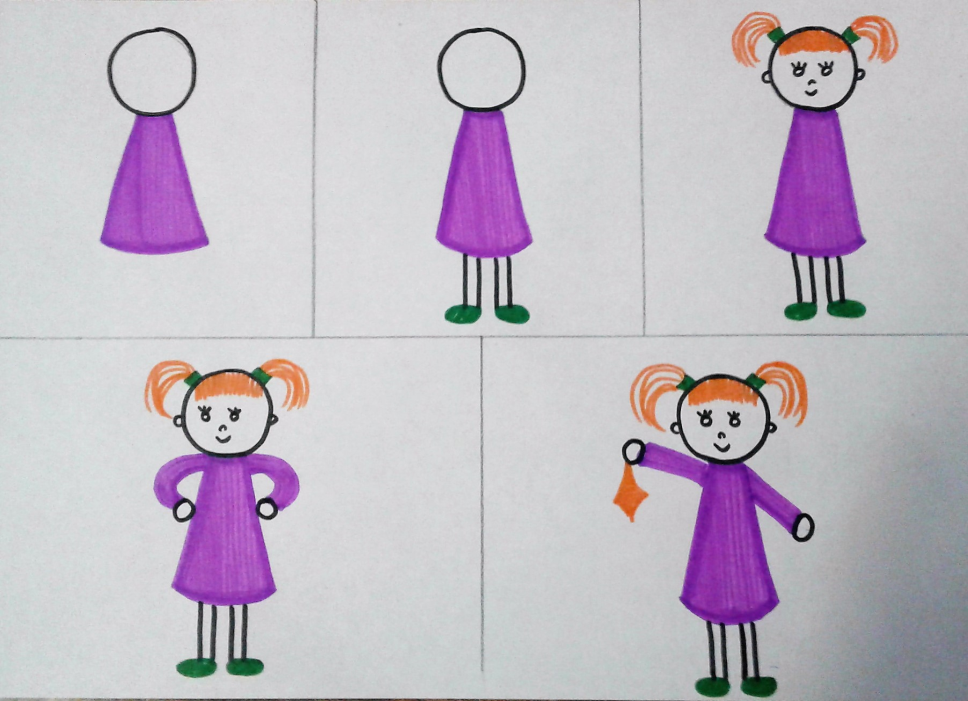 Старшая группа
Правилами изображения фигуры человека: 
	основа пропорционального построения – голова, она пять раз укладывается в изображении ребёнка - дошкольника. Какая голова – такая и кофточка, какая кофточка – такая и юбочка, какое платье – такие и ноги, руки заканчиваются там, где начинаются ноги, вот основной «канон» рисования фигуры человека в дошкольном возрасте.
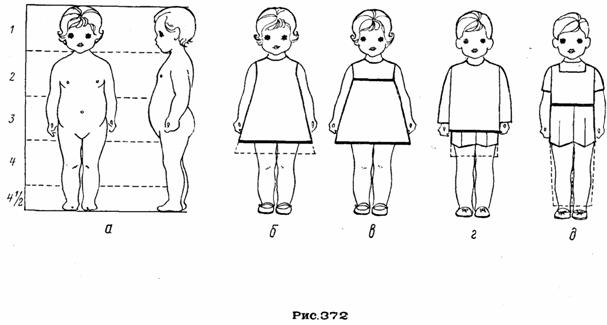 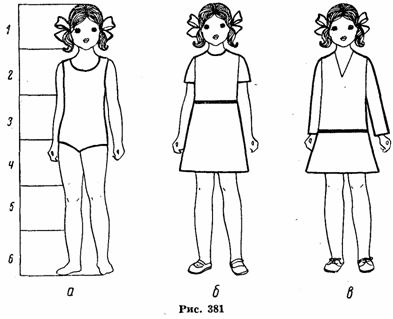 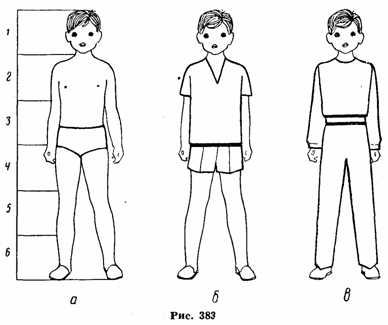 Старшая группа
Рисование «Девочка в нарядном платье»;
Рисование «Дети гуляют зимой на участке»
Рисование «Солдат на посту»
Рисование «Пограничник с собакой»
Рисование «Дети делают зарядку»
Рисование «Картинка к празднику 8 Марта»
Рисование «Это он, это он, ленинградский почтальон»
Рисование «Как я с мамой (папой) иду из детского сада домой»
Рисование «Дети танцуют на празднике в детском саду»
«Девочка в нарядном платье»
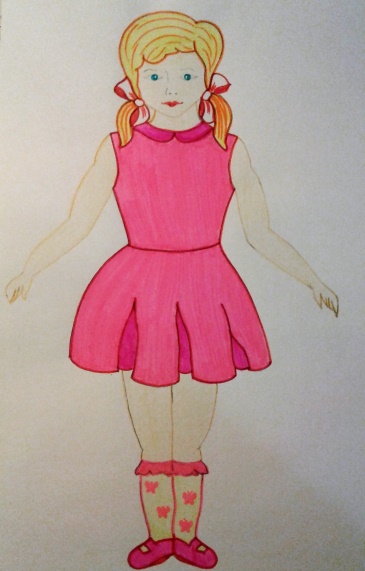 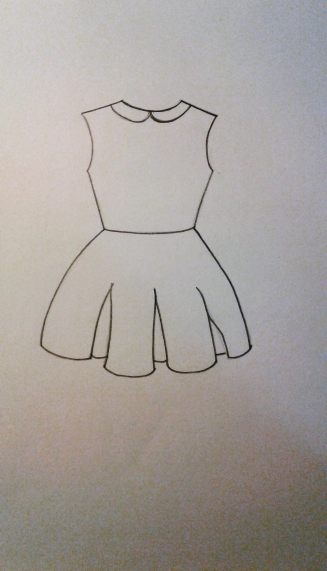 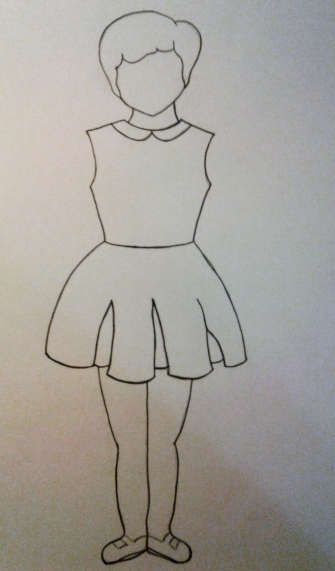 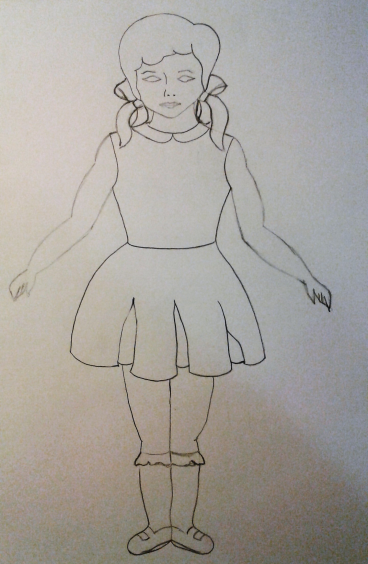 «Дети гуляют зимой на участке»
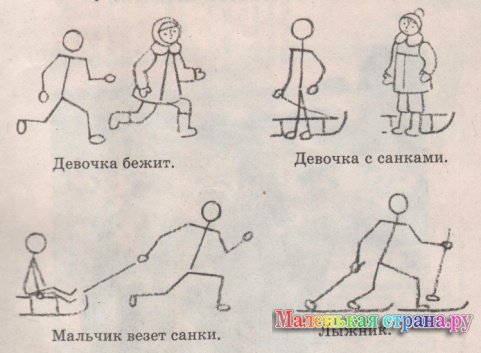 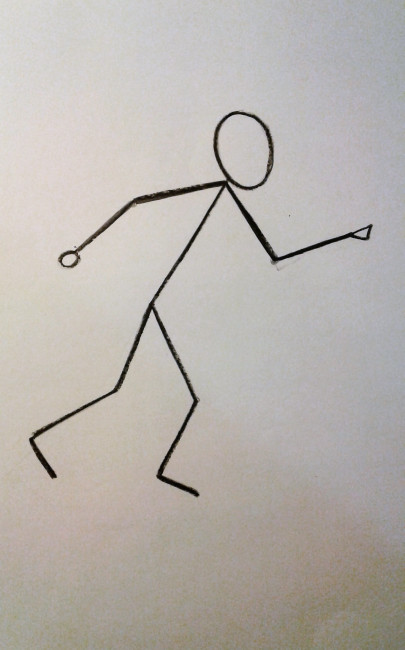 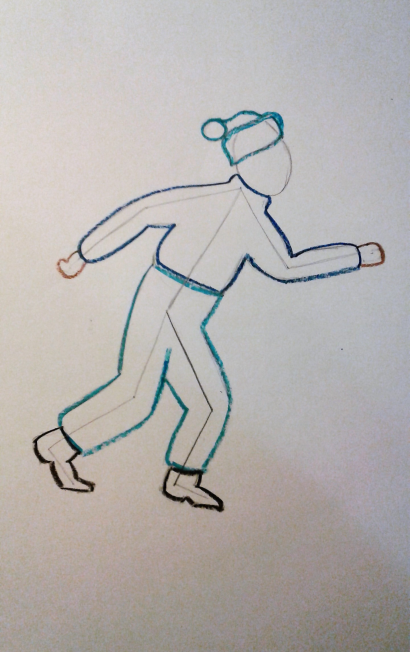 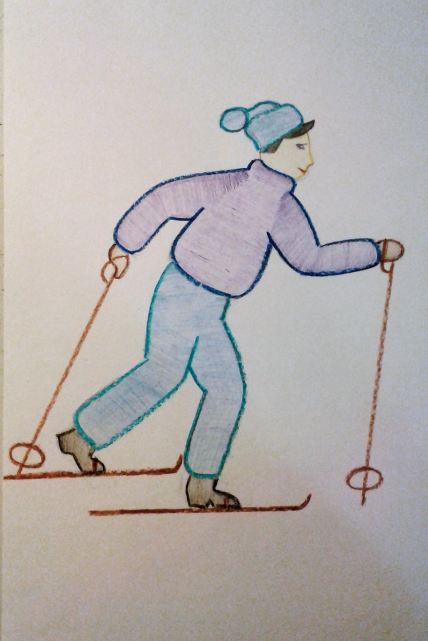 «Солдат на посту»
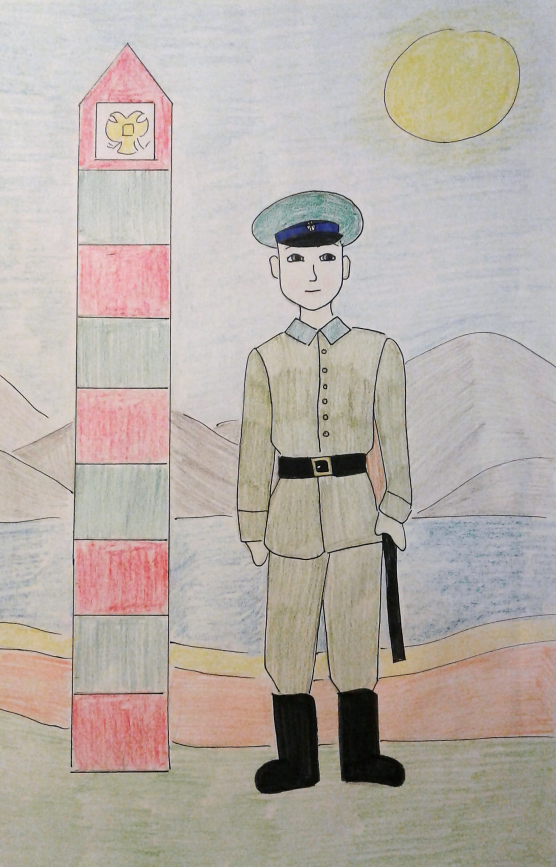 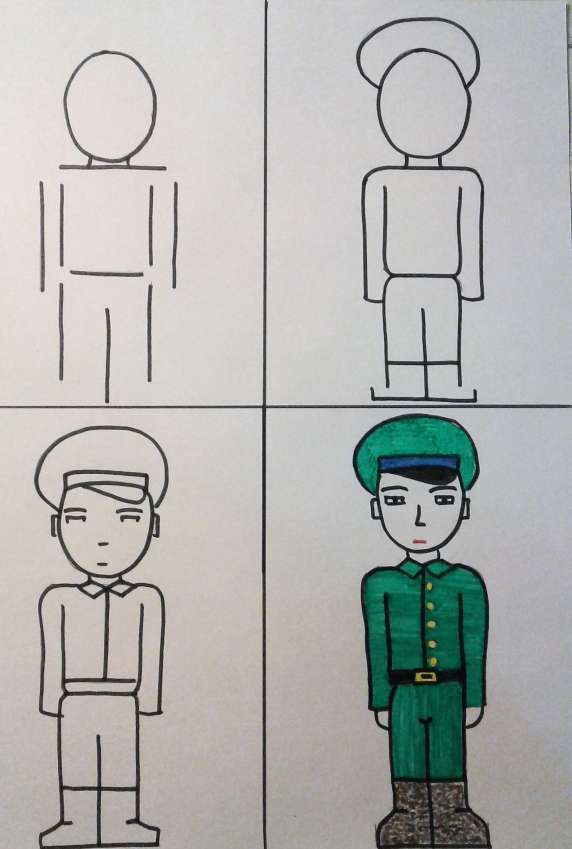 «Пограничник с собакой»
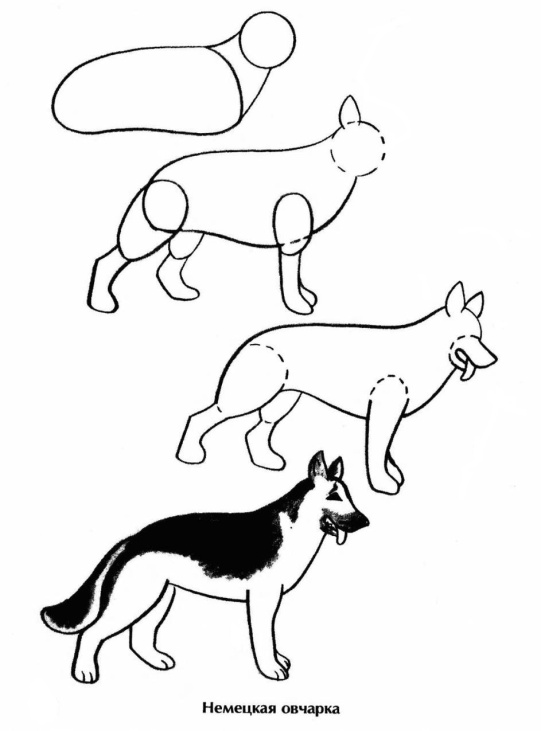 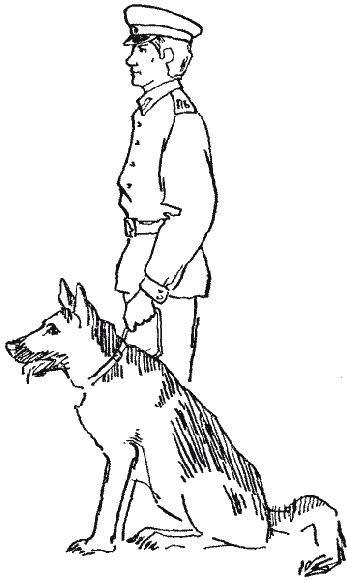 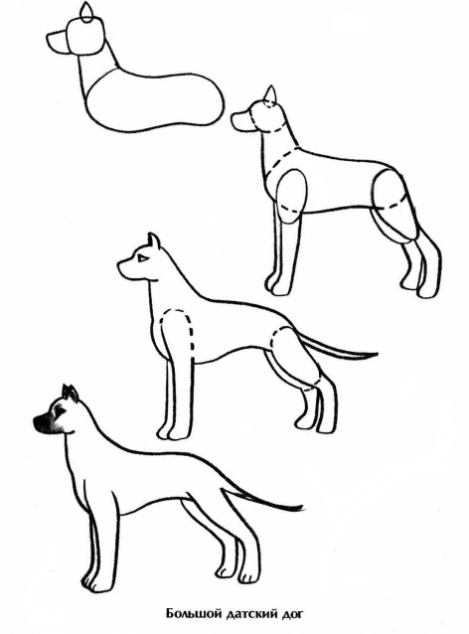 «Дети делают зарядку»
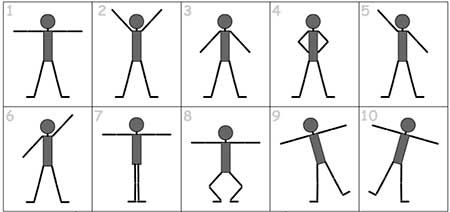 «Дети танцуют на празднике»
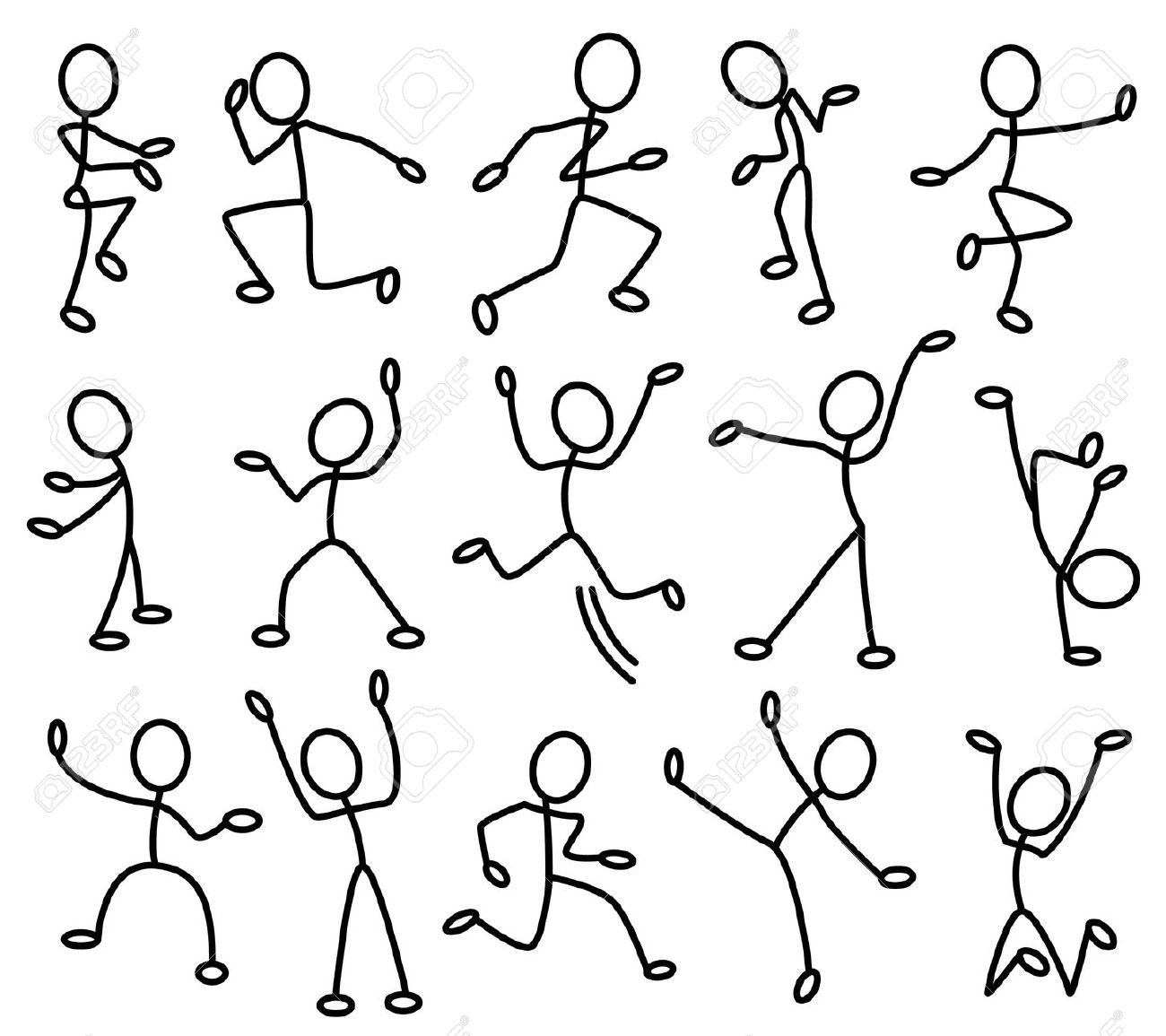 Подготовительная к школе группа
Знакомим детей с изображением лица человека: слегка овальная форма головы, 
уши – посередине головы, 
глаза – на уровне изображения ушей; 
брови и ресницы обязательны; 
расстояние между глазами и подбородком делится пополам – точка изображения кончика носа; соединение плавной линией правой или левой брови с определённой таким образом точкой, дает изображение носа; 
расстояние от кончика носа до подбородка – пополам, это позволит определить местоположение линии губ. 
Во время рисования ребёнком автопортрета в первый раз, воспитатель обязательно показывает и поясняет каждый этап.
«Папин портрет»
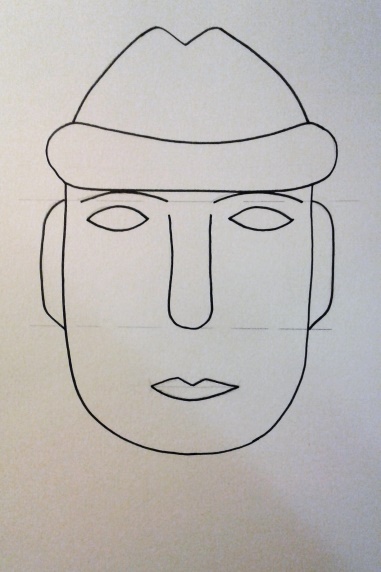 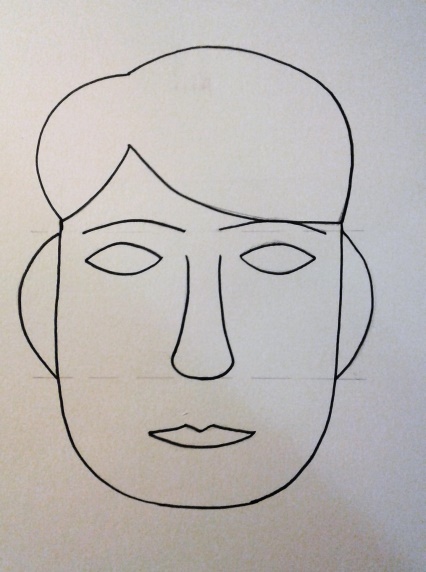 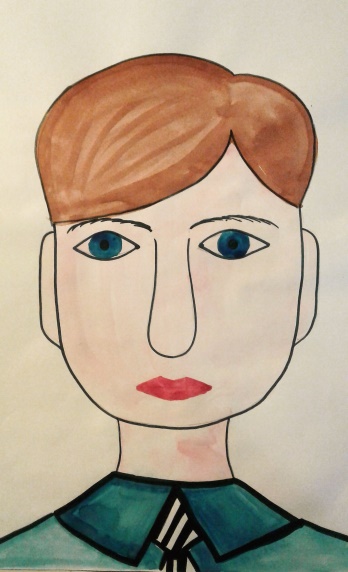 «Мамин портрет»
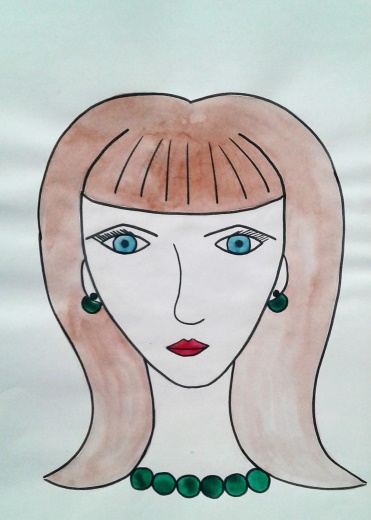 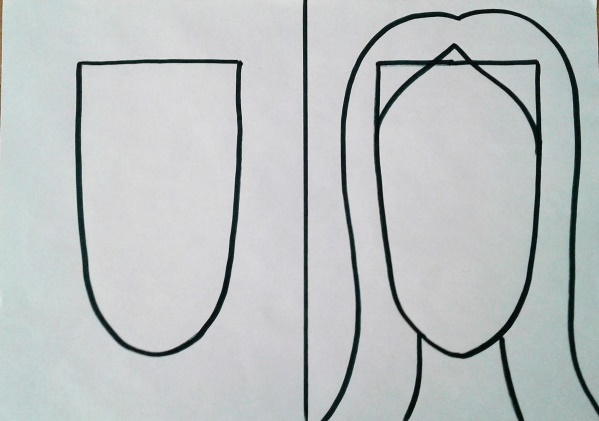 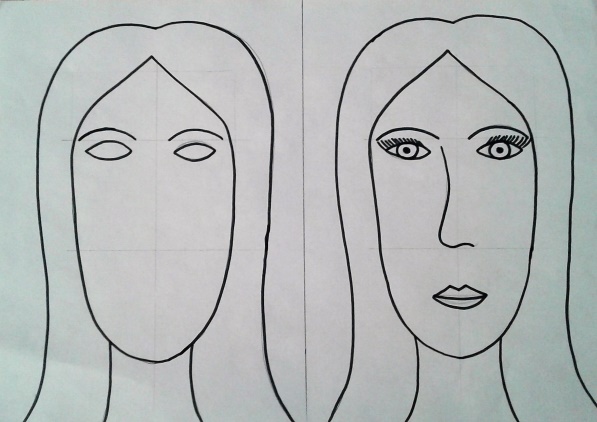 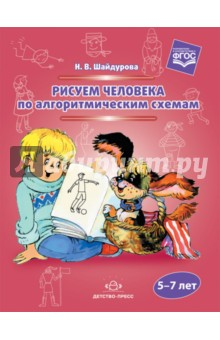